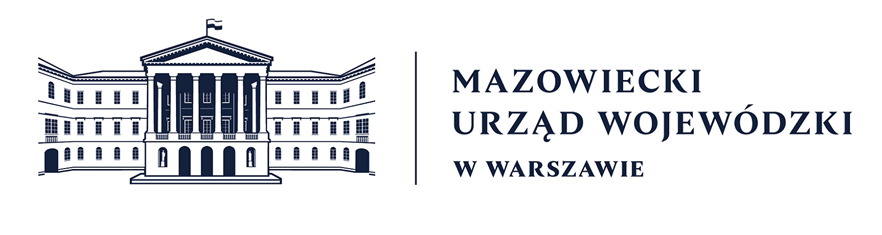 Spotkanie dotyczące realizacjiProgramu Wieloletniego „Senior+” na lata 2021-2025
Mazowiecki Urząd Wojewódzki w Warszawie 
Wydział Polityki Społecznej 
Warszawa, 29-30.09.2021 r.
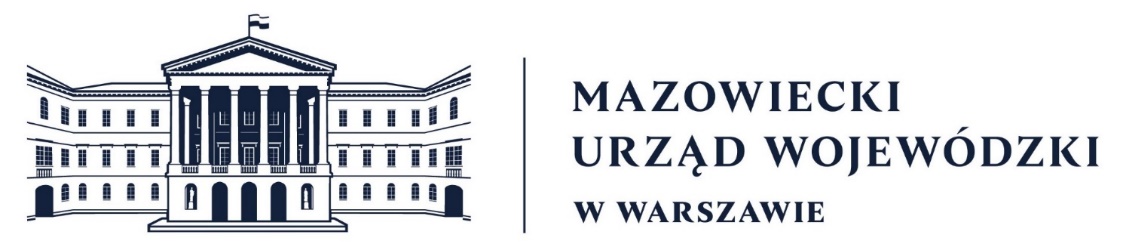 Podstawa prawna Programu Wieloletniego „Senior+” na lata 2021-2025
Uchwała nr 191 Rady Ministrów z dnia 21 grudnia 2020 r. 
w sprawie ustanowienia 
Programu Wieloletniego „Senior+” na lata 2021-2025 
(M.P. z 2021 poz. 10)
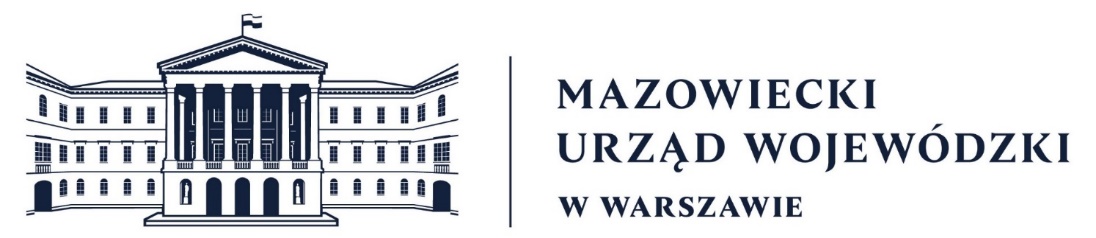 Cele Programu Wieloletniego „Senior+” na lata 2021-2025
Zwiększenie aktywnego uczestnictwa w życiu społecznym seniorów.
Zapewnienie wsparcia seniorom (osobom nieaktywnym zawodowo w wieku 60 lat i więcej) poprzez umożliwienie im korzystania z oferty na rzecz społecznej aktywności, a także obejmującej usługi, w zakresie aktywności ruchowej lub kinezyterapii, oferty edukacyjnej, kulturalnej, rekreacyjnej i opiekuńczej, w zależności od potrzeb stwierdzonych w środowisku lokalnym.
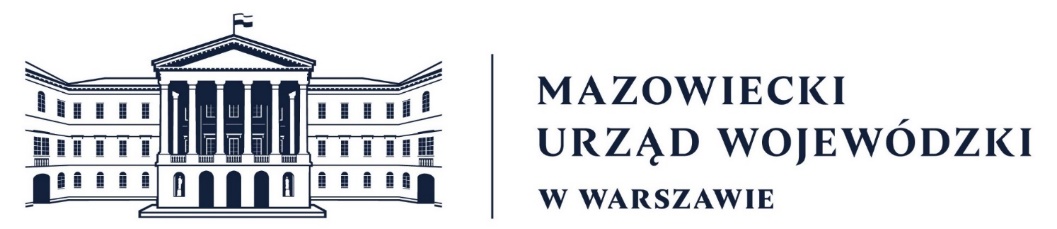 Podstawowe informacje dotyczące Programu Wieloletniego „Senior+” na lata 2021-2025
Realizowany jest w jednym roku kalendarzowymi skierowany do jednostek samorządu terytorialnego.  
Beneficjentami programu są osoby nieaktywne zawodowo w wieku 60 +.
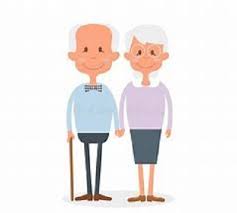 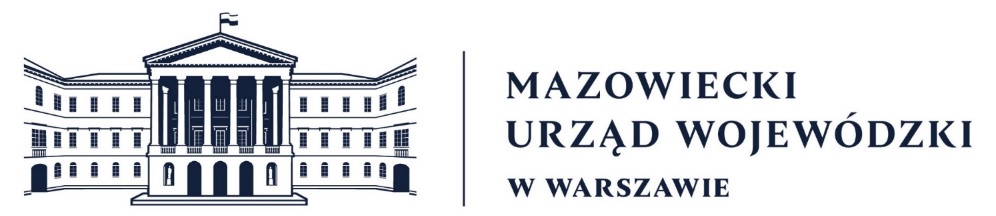 Podstawowe informacje dotyczące Programu Wieloletniego „Senior+” na lata 2021-2025
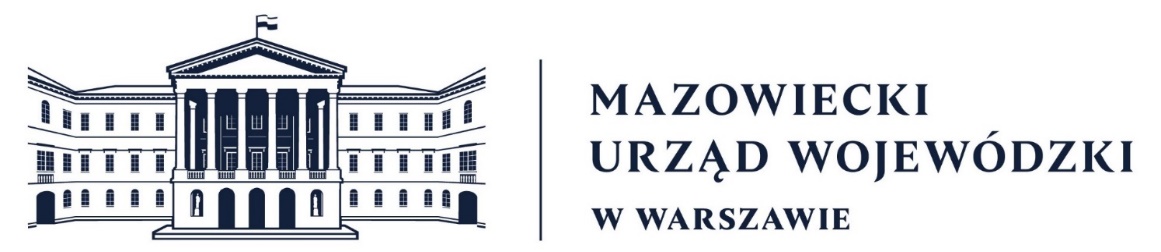 Placówki „Senior+” w Województwie Mazowieckim
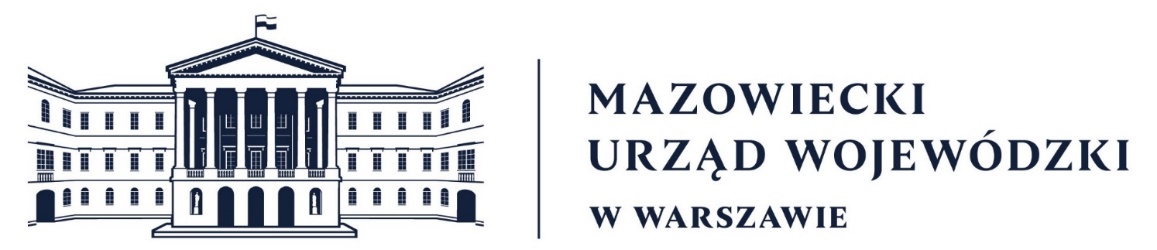 Placówka „Senior+” = ośrodek wsparcia działający na podstawie art. 17 ust. 2 pkt 3 ustawy o pomocy społecznej, przeznaczony dla osób powyżej 60 roku życia, nieaktywnych zawodowo.
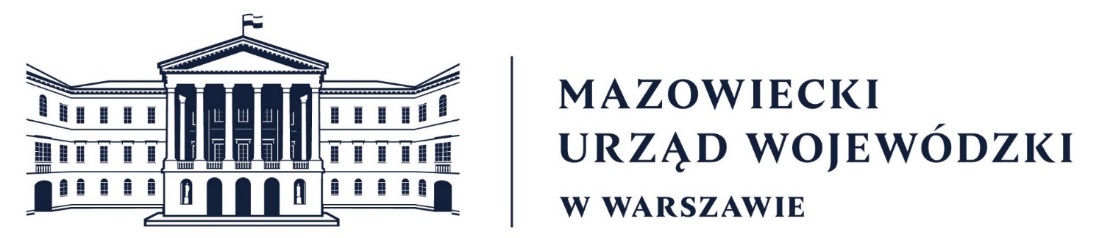 Kierownik placówki Senior+
Każda placówka „Senior+” zobowiązana jest do zatrudnienia kierownika. Chwilowy brak osoby kierującej placówką „Senior+” nie oznacza, że placówka może nie funkcjonować. 
Rekrutację na stanowisko kierownika, personelu placówki oraz uczestników należy rozpocząć odpowiednio wcześniej, aby móc rozpocząć działalność w wymaganym terminie.
Kierownikiem placówki „Senior+” powinna być osoba, która posiada co najmniej 3-letni staż pracy w pomocy społecznej oraz specjalizację z zakresu organizacji pomocy społecznej.
Kierownik może pełnić równocześnie inną funkcję w ośrodku wsparcia (np. terapeuty zajęciowego), w wymiarze odpowiadającym łącznie 1 etatowi w Dziennym Domu „Senior+ lub w wymiarze odpowiadającym czasowi pracy w Klubie „Senior+”.
Nie jest możliwe łączenie funkcji kierownika ośrodka pomocy społecznej z funkcją kierownika placówki „Senior+”.
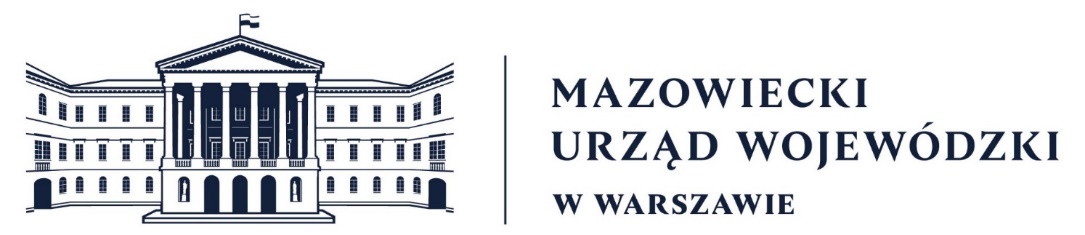 Uczestnicy placówki Senior+
Uczestnicy – osoby powyżej 60 lat i więcej nieaktywne zawodowo.
Przyznanie świadczeń z pomocy społecznej, w tym skierowanie do placówki „Senior+” następuje w formie decyzji administracyjnej po przeprowadzeniu wywiadu środowiskowego.
W przypadku Dziennego Domu przyznanie miejsca w placówce powinno się odbywać wyłącznie na podstawie decyzji administracyjnej.
W przypadku Klubu – nie jest wymagana decyzja o przyznaniu świadczenia, może być zastąpiona deklaracją uczestnictwa.
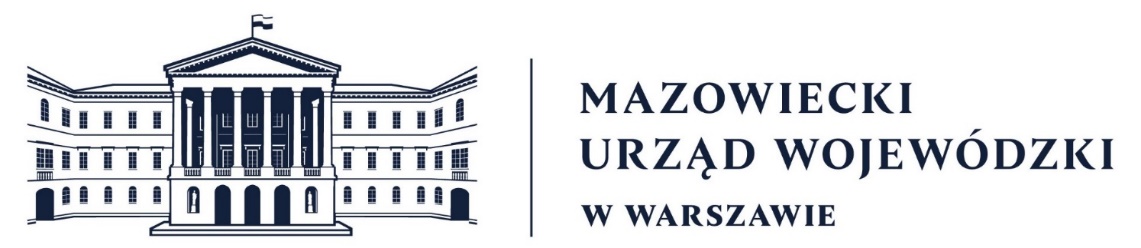 Zadania jednostki samorządu terytorialnego
Jednostka samorządu terytorialnego:

podejmuje uchwałę o utworzeniu ośrodka,
określa kryteria odpłatności,
określa zasady uczestnictwa seniorów w zajęciach,
wskazuje dokumenty pozwalające na korzystanie przez beneficjenta z oferty placówki „Senior+”,
określa kwalifikacje pracowników.
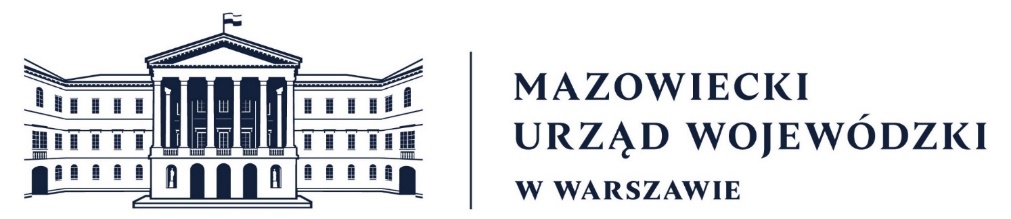 Warunki działalności Ośrodków „Senior+”
Placówki:

muszą być usytuowane w miejscu dostępnym dla seniorów, przystosowane do potrzeb oraz możliwości osób niepełnosprawnych oraz pozbawione barier funkcjonalnych,
spełniają minimalny standard warunków lokalowych, określonych oddzielnie do Domów i Klubów „Senior+”,
realizują podstawowy zakres usług, określony oddzielnie do Domów i Klubów „Senior+”.
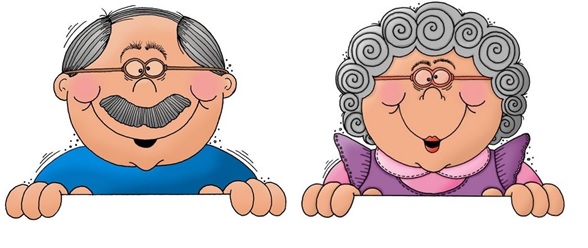 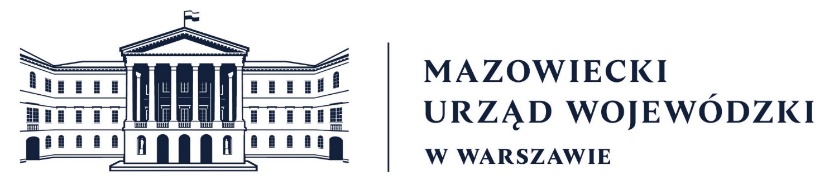 Przykłady dokumentów obowiązujących w funkcjonującej placówce „Senior+”
Regulamin funkcjonowania placówki.
Plany i harmonogramy zajęć odbywających się w placówce.
Dzienniki/zeszyty zajęć prowadzone przez poszczególnych specjalistów.
Dzienne listy obecności.

Decyzja administracyjna/deklaracja przyznającą miejsce pobytu.
Decyzja o odpłatności.
Podpisana zgoda w zakresie obowiązywania przepisów RODO.
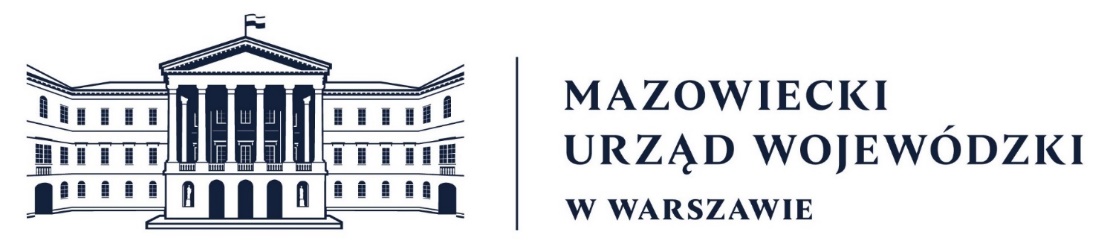 Umowa między wojewodą a jednostką samorządu terytorialnego
Umowa określa warunki realizacji zadania publicznego, w tym m.in. przedmiot umowy, sposób wykonania zadania publicznego, kwestie finansowe, obowiązki i uprawnienia. 
Zmiany w ofercie będącej integralną częścią umowy są możliwe, w sposób określony w umowie.
Formą dokonania zmian w umowie jest aneks.
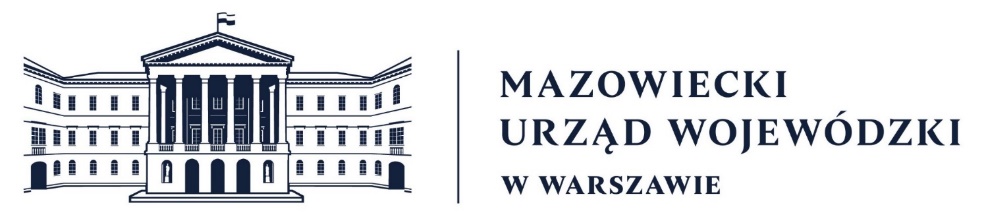 Aneks do umowy
Zmiany w umowie mogą dotyczyć wyłącznie kosztorysu i harmonogramu.
Nie ma możliwości zmniejszenia liczby oferowanych miejsc w placówce „Senior+”.
Zmiany dotyczące realizowanego zadania wymagające zawarcia aneksu muszą być zgłoszone nie później niż 30 dni przed dniem zakończenia terminu realizacji zadania publicznego (data wpływu do urzędu).
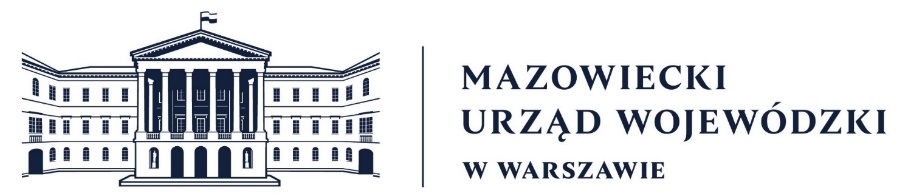 Aneks do umowy - c.d.
W celu zawarcia aneksu należy złożyć pisemny wniosek wraz z uzasadnieniem i proponowanymi zmianami, które należy przesłać w formie zaktualizowanego kosztorysu i/lub harmonogramu/ programu inwestycji.
Należy pamiętać, że nie wszystkie zmiany mogą zostać zaakceptowane i ostateczna ocena należy do wojewody.
Po akceptacji wniosku o aneks, jednostka samorządu wprowadza zmiany do oferty w Generatorze Obsługi Dotacji (https://das.mrips.gov.pl/), wykorzystując dane do logowania, wprowadzone w momencie rejestracji. 
Następnie podpisaną, zaktualizowaną ofertę jednostka samorządu przesyła do urzędu.
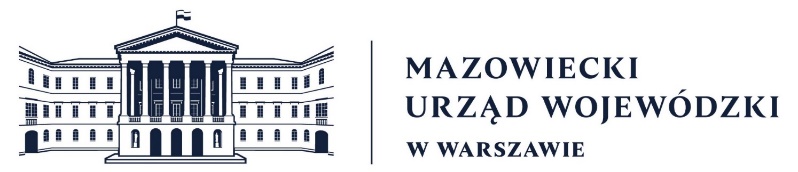 Kosztorys - wyjaśnienie pojęć
Rodzaj kosztów to zbiór kategorii i pozycji, ogólna nazwa dla zbioru kosztów w ofercie i umowie;
Kategoria:  
koszty utworzenia (w module I),
koszty wyposażenia (w module I),
koszty funkcjonowania ośrodka, tj. koszty realizacji działań i koszty administracyjne (w module II);
Pozycja to poszczególne składowe części danej kategorii;
Koszt całkowity to suma kwot: kwota dotacji oraz kwota finansowych środków własnych.
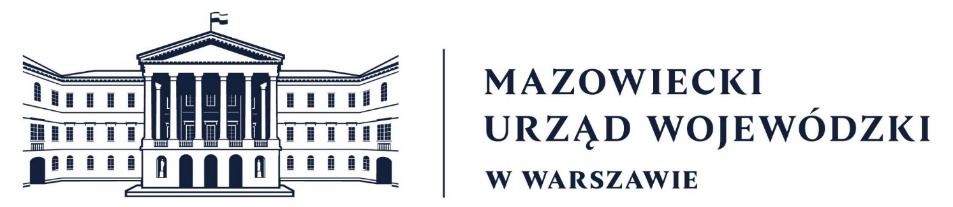 Zmiany w kosztorysie
Dopuszczalne są przesunięcia pomiędzy poszczególnymi przewidywanymi rodzajami kosztów, pokrywanymi z dotacjii ujętymi w kosztorysie, do 10 % wartości przewidywanych kosztów całkowitych danej kategorii.
Zmiany w kosztorysie polegające na wprowadzeniu nowej pozycji wydatków czy też przesunięcia kosztów pomiędzy pozycjami w danej kategorii powyżej limitu dopuszczalnych10 % wymagają sporządzenia aneksu.
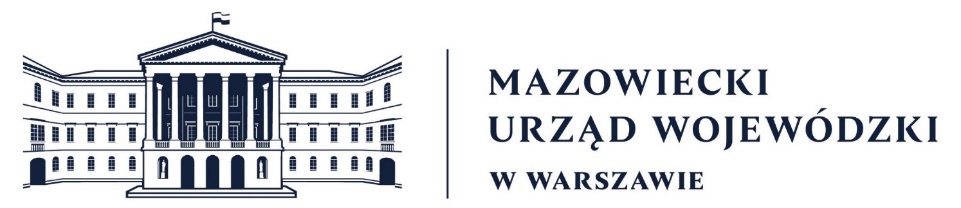 Sprawozdawczość z realizacji Programu Wieloletniego „Senior+” na lata 2021-2025
Sprawozdanie z realizacji zadania publicznego musi zostać sporządzone w terminie 30 dni od dnia zakończenia realizacji zadania publicznego. Sprawozdanie to składają jednostki, które podpisały umowę o dofinansowanie zadania.
Jeśli termin zakończenia zadania publicznego określony jest  do 31 grudnia danego roku kalendarzowego, to sprawozdanie musi być złożone do 30 stycznia roku następnego. 
Sprawozdanie składa się w Generatorze Obsługi Dotacji (https://das.mrips.gov.pl/), a następnie wydrukowane i podpisane sprawozdanie należy przesłać do urzędu.
Jednostka samorządu, która nie ubiegała się o dofinansowanie na funkcjonowanie placówki „Senior+”, zobowiązana jest do złożenia sprawozdania z trwałości realizacji zadania. Sprawozdanie należy złożyć w terminie do 30 stycznia. Wzór sprawozdania znajduje się na stronie internetowej urzędu.
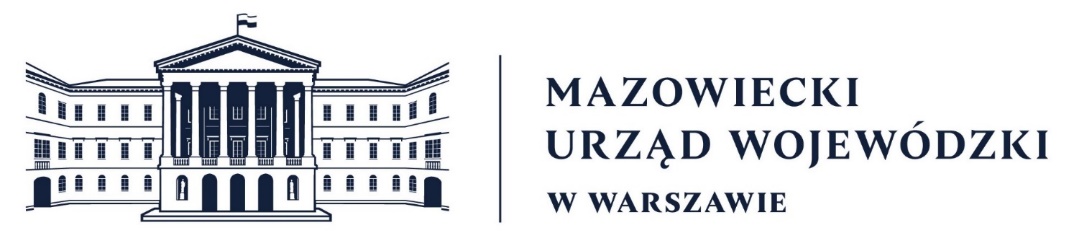 Sprawozdawczość z realizacji Programu Wieloletniego „Senior+” na lata 2021-2025 – c.d.
Procentowy udział dotacji w całkowitych kosztach zadania nie może ulec zwiększeniu. W przeciwnym przypadku część przyznanych środków podlega zwrotowi.
Niewykorzystaną dotację należy zwrócić w terminie 15 dni od daty zakończenia realizacji zadania.
Należy pamiętać o dokonaniu wpłat z tytułu odsetek bankowych, a w przypadku jeśli nie wystąpiły, zamieścić odpowiednią informację w sprawozdaniu.
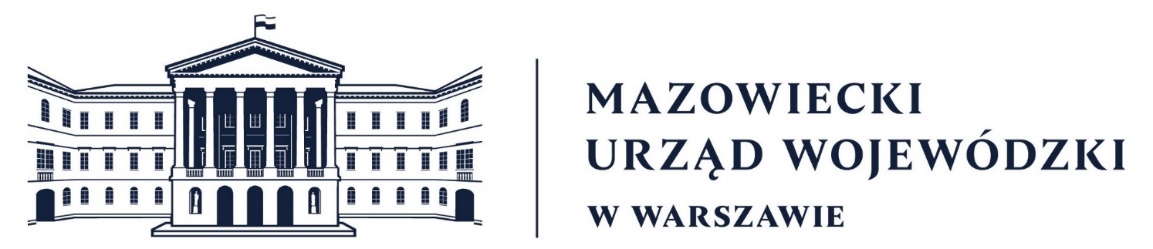 Ważne informacje
Brak dofinansowania na bieżącą działalność placówki „Senior+” nie zwalnia z obowiązku prowadzenia ośrodka zgodnie z wymogami programu i zawartą umową.
Jednostka samorządu realizująca zadanie ma obowiązek, zapewnić funkcjonowanie placówki „Senior+” przez co najmniej 3 lata od dnia następującego po dniu zakończenia realizacji zadania w ramach programu.
Niedochowanie zobowiązań wynikających z programu i zawartej umowy uznaje się za niezrealizowanie części lub całości zadania publicznego. W tym wypadku dotacja lub jej część podlegać będzie zwrotowi.
Działalność placówki należy rozpocząć następnego dnia po zakończeniu realizacji zadania polegającego na jej utworzeniu. Np. jeśli termin końca realizacji zadania wskazany w porozumieniu to 31 grudnia 2021 r., wówczas rozpoczęcie funkcjonowania placówki   to 1 stycznia 2022 r.
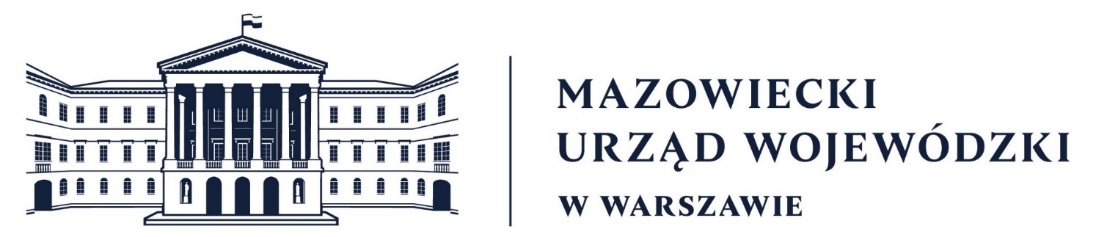 Ważne informacje – c.d.
Wszelkie dokumenty (oferta, załączniki do oferty, oświadczenia, sprawozdanie, itp.) muszą być podpisane oraz podstemplowane przez osobę upoważnioną do reprezentowania oferenta z kontrasygnatą skarbnika.
Placówkę „Senior+” jako ośrodek wsparcia, zgodnie z art. 111a ustawy o pomocy społecznej,  gmina może połączyć z:
	- ośrodkiem pomocy społecznej, 
	- centrum usług społecznych,
	- domem pomocy społecznej dla osób w podeszłym wieku. 
Placówka „Senior+” może funkcjonować także jako samodzielna jednostka.
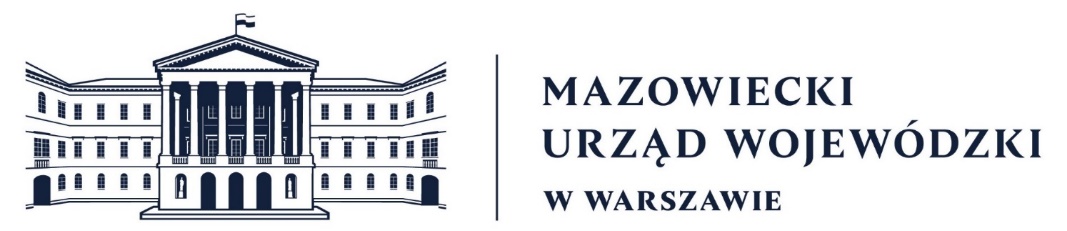 Najczęściej popełniane błędy
Niedostateczne zapoznanie się z treścią ogłoszenia i programem wieloletnim „Senior+”.
Nieuważne czytanie nagłówków w ofercie i niewyczerpujące informacje zamieszczane w poszczególnych częściach i punktach oferty.
Wszystkie punkty w ofercie powinny być uzupełnione. Można wykorzystać słowa: „nie”, „brak”, „nie dotyczy” itp., w sytuacji, kiedy polecenie/pytanie nie odnosi się do zaistniałej sytuacji. Nie należy zostawiać „pustego” miejsca.
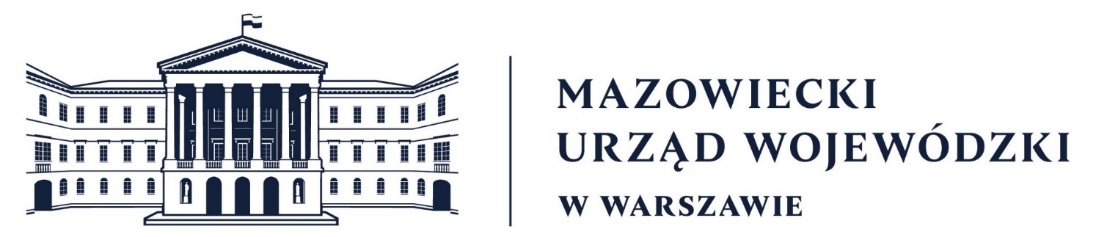 Najczęściej popełniane błędy – c.d.
Całość oferty i zawarte w niej informacje muszą być ze sobą spójne (np. liczba miejsc, odpłatność uczestników, …).
Do korekty oferty wojewoda wzywa tylko 1 raz. Niepełna oferta, źle uzupełniona, zawierająca braki zostaje niżej oceniona lub może zostać odrzucona.
Należy pamiętać, żeby w części gdzie wymienia się osoby do reprezentowania oferenta oprócz imienia i nazwiska wpisać funkcję oraz skarbnika.
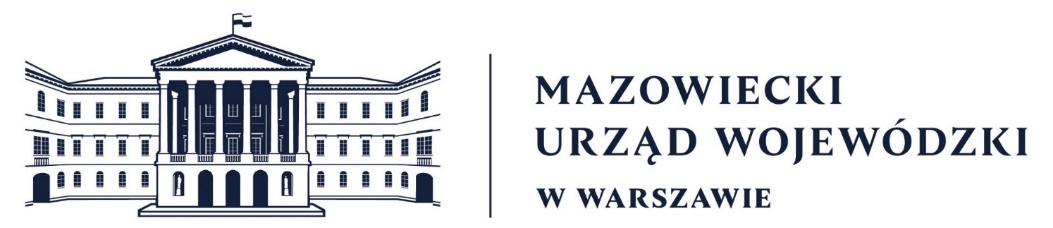 Najczęściej popełniane błędy – c.d.
Elementy, które powinny się znaleźć w ofercie:
informacja, że placówka przeznaczona dla osób 60+, nieaktywnych zawodowo;
liczba dni i godzin funkcjonowania placówki;
informacja o braku barier architektonicznych, kondygnacji, metrażu;
o spełnianiu wymogów lokalowych i kadrowych; 
diagnoza demograficzna;
zapotrzebowanie na usługi;
struktura w jakiej funkcjonuje ośrodek (w module II);
prawo do dysponowania lokalem;
wymierne rezultaty;
jak dotacja przyczyni się do podwyższenia standardu realizacji zadania.
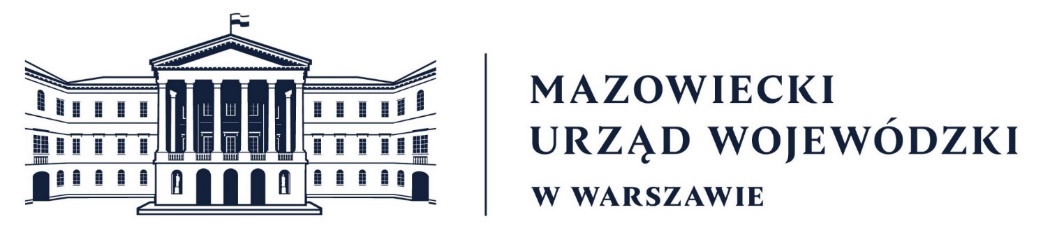 Najczęściej popełniane błędy – c.d.
W części dotyczącej liczby oferowanych miejsc w podziale na lata, należy uwzględnić lata funkcjonowania placówki (nie wpisywać liczby miejsc w roku utworzenia).
Oferta na funkcjonowanie ośrodka wsparcia „Senior+” powinna mieścić się w przedziale czasowym od 01.01 do 31.12 danego roku. Należy odpowiednio wcześniej zatrudnić kadrę oraz zrekrutować uczestników.
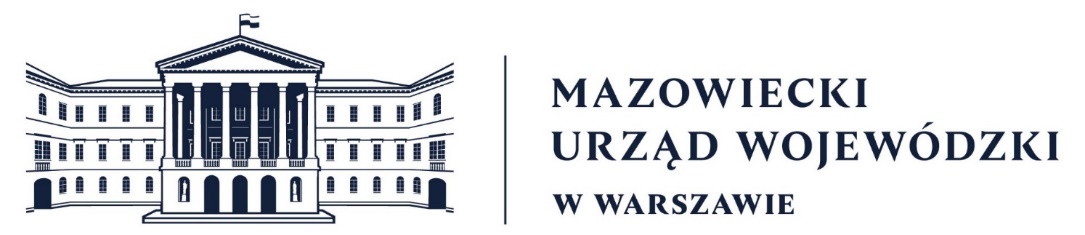 Najczęściej popełniane błędy – c.d.
Harmonogram: 
w kolumnie „Zakres działania realizowany przez podmiot niebędący stroną umowy” – nie wpisywać „gmina”, „gops”, itp. – ew. „nie dotyczy”,
stosować szerszy zakres terminów realizacji poszczególnych zadań,
musi być spójny z kosztorysem.
Kosztorys: 
należy zwracać uwagę na koszty niekwalifikowane,
właściwy podział kosztów na te dotyczące realizacji zadania i administracyjne,
powinien być dokładny, ale nie nazbyt szczegółowy (np. nie trzeba wyszczególniać 12 łyżek, 12 widelców – wystarczy komplet sztućców), 
przydatne bywają skróty – „np.”, „tj.”, „m.in.”, „itp.”, … (np. wyposażenie kuchni: tj. talerze, sztućce, czajnik, itp.).
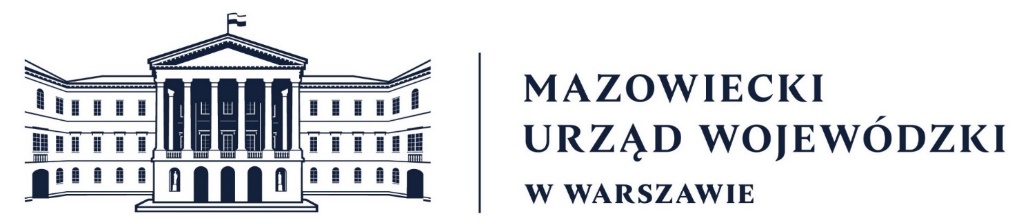 Najczęściej popełniane błędy – c.d.
W tabeli „Finansowe środki z innych źródeł publicznych” w kolumnie: informacja o tym czy wniosek o przyznanie środków został rozpatrzony pozytywnie … - wpisujemy „tak” tylko w przypadku otrzymania środków np. z funduszy celowych, strukturalnych, itp. (np. Mazowieckiej Jednostki Wdrażania Programów Unijnych). 
W tabeli „Podział kosztów realizacji zadania pomiędzy oferentów nie uwzględniamy środków dotacji (tylko środki własne, ew. innych oferentów, jeśli zadanie realizowane jest w partnerstwie).
Oświadczenie o kwalifikowalności VAT – należy pamiętać o dokonaniu właściwych skreśleń oraz o dopisaniu nr rachunku bankowego.
Oświadczenie o przyjęciu dotacji – nie należy korygować nr działu i rozdziału (który jest wpisany w przesyłanym wzorze) oraz zwracać uwagę na wpisanie właściwych paragrafów. Oprócz nr rachunku bankowego proszę dopisywać nazwę banku.
Odpowiednie wzory oświadczeń znajdują się na stronie internetowej MUW.
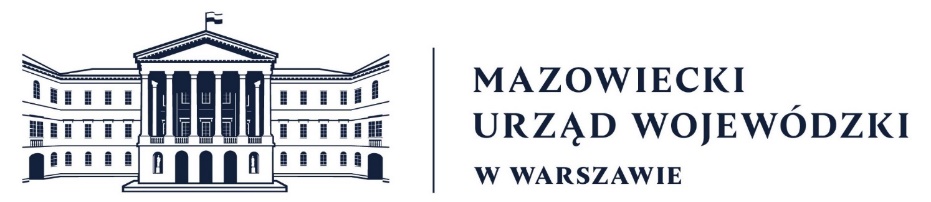 Najczęściej popełniane błędy – c.d.
Należy zwrócić szczególną uwagę, żeby przesyłane dokumenty były podpisane przez osoby upoważnione (oferta, oświadczenia).
Wszystkie wymagane załączniki muszą być dołączone do oferty zarówno w Generatorze, jak i w przesyłanej do urzędu dokumentacji. Ofertę należy zapisać jako plik pdf.
Wszelka korespondencja z urzędu jest przekazywana do gminy jako strony umowy, a kierowana do urzędu powinna być podpisywana przez osobę upoważnioną do reprezentowania (wójta, burmistrza, starostę, …, nie kierownika OPS-u).
W sytuacji, gdy dokument jest podpisywany w zastępstwie (np. z powodu nieobecności osoby upoważnionej), należy dołączyć upoważnienie (pełnomocnictwo).
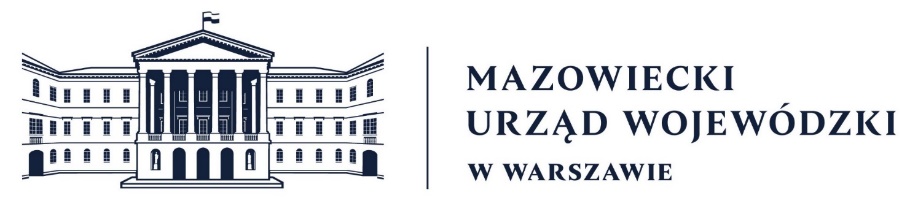 Pamiętajmy
Oprócz uchwały o utworzeniu ośrodka wsparcia „Senior+”, należy podjąć uchwałę o odpłatności uczestników. 
Uchwała o nieodpłatnym uczestnictwie jest sprzeczna z art. 97 ust. 1 ustawy o pomocy społecznej.
Przestrzeganie obowiązku informacyjnego - zgodnie z zapisem cz. VII pkt 10 ogłoszenia o otwartym konkursie ofert oraz § 6 umowy o dofinansowaniu zadania realizowanego w ramach programu wieloletniego „Senior+” na lata 2021-2025. Wytyczne w zakresie wypełniania obowiązków informacyjnych opublikowane są na stronie internetowej https://www.gov.pl/web/premier/promocja.
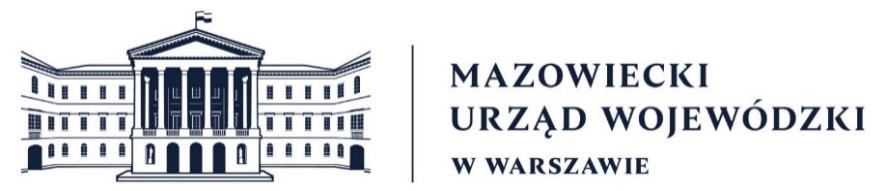 Podsumowanie
Dziękujemy Państwu za zaangażowanie w budowanie sieci ośrodków wsparcia w ramach programu „Senior+” na Mazowszu. 
Mazowsze jest liderem w tworzeniu placówek „Senior+” w skali kraju. 
Obecnie w naszym województwie funkcjonuje 135 ośrodków wsparcia „Senior+, a z miejsc utworzonych w tych placówkach korzysta ponad 3 000 seniorów.
Zapraszamy na nasze strony internetowe:
www.senior.gov.pl
www.mazowieckie.pl
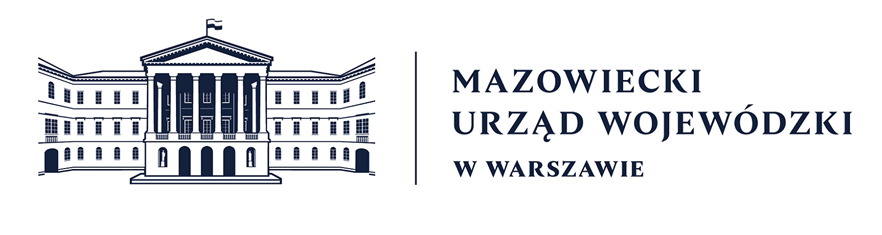 Dziękujemy za uwagę
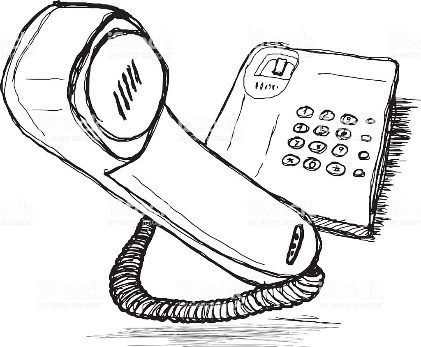 Osoby do kontaktu:
Izabela Latawiec: (22) 695-71-99, e-mail: ilatawiec@mazowieckie.pl
Przemysław Borowy: (22) 695-71-90, e-mail: pborowy@mazowieckie.pl
Anna Żukowska: (22) 695-71-11. e-mail: anna.zukowska@mazowieckie.pl 
Kierownik Oddziału ds. Pomocy Środowiskowej Elżbieta Szczykutowicz-Szemik: 
(22) 695-71-23, e-mail: eszczykutowicz@mazowieckie.pl
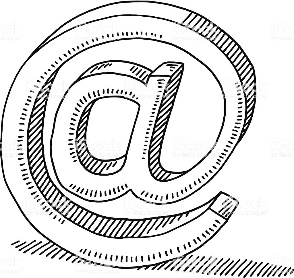